2016 EDUCAUSE Core Data Service (CDS) Benchmarking Report
Table of Contents
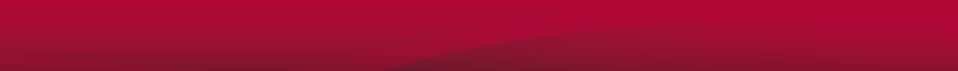 2
About CDS
Since 2002, the EDUCAUSE Core Data Service (CDS) has been providing higher education CIOs and senior IT leaders with the benchmarks they need to make strategic decisions about IT at their institutions. On average, more than 800 institutions (both within and outside the United States) participate in a survey about IT financials, staffing, and services. Survey participants are rewarded for their time and effort with access to CDS data through a self-service portal that enables them to benchmark their IT organizations against those of their peers. In addition to gaining access to CDS data, institutions also participate in CDS for the following reasons:

To study their IT organization 
To benchmark against past performance
To look at trends over time
To start gathering and using metrics
To have data available “just in case”
3
About the 2016 CDS Benchmarking Report
The 2016 CDS Benchmarking Report summarizes key findings from the CDS 2016 survey, provides a glimpse into the breadth of CDS data, and ultimately provides you with an opportunity to conduct your own benchmarking assessment. The customizable graphs contained within this report are meant to be used to assess your IT operation compared to that of peer institutions of similar size, control, or Carnegie Classification. 

As you consider the metrics and benchmarks in this report in relation to your institution, findings that differ from your experience should inspire questions, not answers. When questions do arise, CDS data can facilitate further investigation (if your institution participated in CDS 2016). If your institution did not participate, consider adding your data to the next CDS survey, launching in July 2017. 

The CDS 2016 survey concluded with 784 participants. The metrics discussed in this report focus primarily on FY2015/16 central IT financials, staffing, and services from 680 nonspecialized U.S. institutions. Metrics are calculated for each of six Carnegie Classification groupings using the 2010 classification system (AA, BA, MA public, MA private, DR public, and DR private). These groupings provide the most granular breakdown by institutional type possible (given available sample sizes) and should provide suitable comparison groups for most institution types and sizes within the United States. 

Forty-seven specialized U.S. institutions and 57 non-U.S. institutions from 18 countries participated in the 2016 survey; however, small sample sizes from each of these groups preclude meaningful aggregate analysis. If your institution is a specialized U.S. institution or a non-U.S. institution, this report may be used to compare your institution to institutions in a similar Carnegie Classification or to the metric calculated for All (non-specialized) U.S. institutions. A list of CDS 2016 participants can be found on the CDS website.
4
Customizing 2016 CDS Benchmarking Report Graphs, in Five Steps
Review the slide notes for background on why each metric is important and to identify the origin of each metric.
Use the CDS 2016 survey and IPEDS* data to calculate values for your institution.
Right-click on the slide graph and select “Edit Data…” in the pop-up menu.
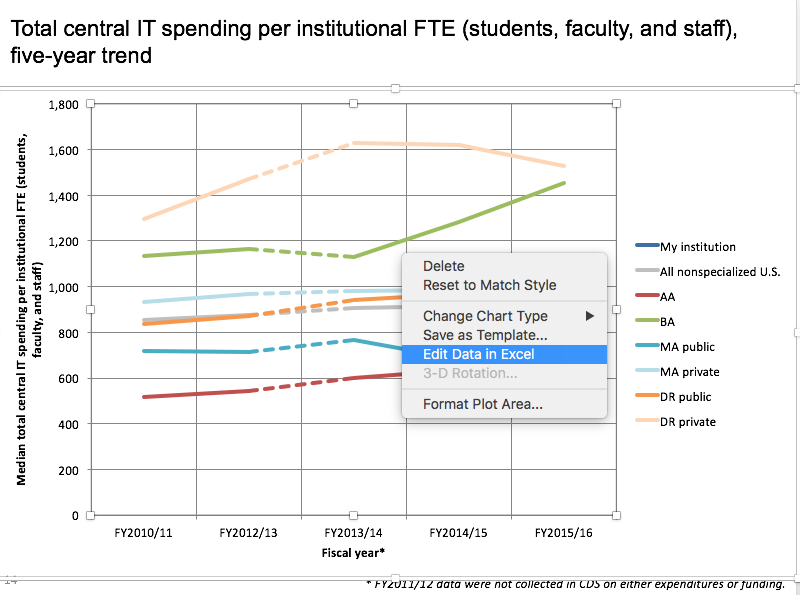 * IPEDS data are used to normalize metrics in CDS based on institutional size and budget. More information about IPEDS data is available online.
5
[Speaker Notes: The value for institutional expenses is determined using IPEDS data. Using the finance (F1, F2, and F3) tables, institutional expenses are calculated as F1D02 for public institutions, F2B02 for private not-for-profit institutions, and F3E07 for private for-profit institutions. 

The values for institutional FTE are determined using IPEDS data. Institutional FTE is equal to student FTE plus employee FTE. 
Student FTE is calculated as full-time students plus one-third part-time students. Full- and part-time student enrollments are determined from the Fall Enrollment (EF) tables. 
Employee FTE is calculated as full-time employees plus one-half part-time employees. Full- and part-time employees are determined from the employees by assigned position (EAP) tables (where EAPCAT=10000 in 2012, 2013, and 2014 and where EAPRECTP=1100 in 2010 and 2011). 

For more information about IPEDS data please visit http://nces.ed.gov/ipeds/.]
Customizing 2016 CDS Benchmarking Report Graphs, in Five Steps (cont’d)
Check to make sure data for “My Institution” are now visible.
Enter data for your institution where indicated in the Excel spreadsheet.
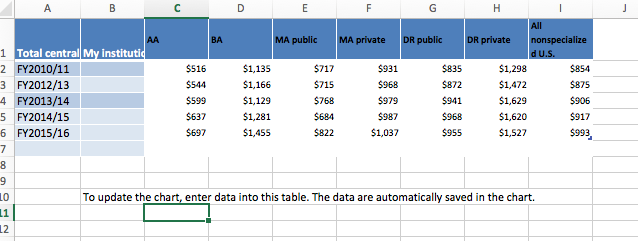 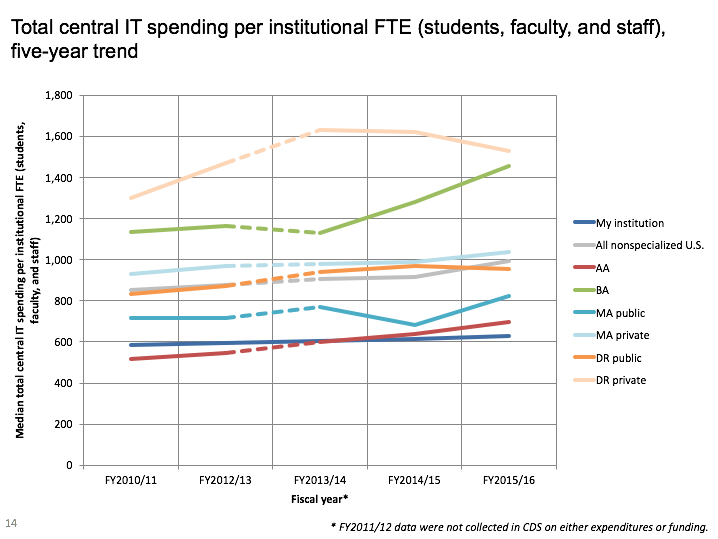 6
Introduction to Benchmarking
Today’s institution must run efficiently and effectively. Having a clear understanding of your organization’s financial, staffing, and operational status is critical to making informed decisions and optimizing the impact of IT; having the same information about your peers and aspirant peers is even better.
7
[Speaker Notes: For more on benchmarking, view the video at http://vimeo.com/56927071.

For more on digital capabilities in higher education, http://er.educause.edu/articles/2016/12/the-digitization-of-higher-education-charting-the-course]
2. Identify your audience.  
Are you gathering data for leadership, users, or services owners?
Steps for a Successful Benchmarking Assessment
7. Improve. 
       Explore options for improving 
    upon any or all elements of a benchmarking effort.
6. Consider possible outcomes.  
Will any action take place upon reporting the results?
3. Identify data sources.  
Do you have the data you need? Which groups will you compare against?
1. Identify your goals. 
What are your benchmarking needs? What is the goal of this exercise?
5. Develop a plan for reporting.  
Are you reporting the data at the right frequency, in the right formats, and to the right people?
4. Evaluate data quality.*  
Determine whether data contain errors. Do the data need to be reformatted or cleaned?
* Evaluating data quality is important even when using CDS data. As you analyze CDS data be sure to evaluate whether the budget and staffing numbers reported are in line with what is expected and please report suspicious data to benchmarking@educause.edu.
8
[Speaker Notes: For more on benchmarking, view the video at http://vimeo.com/56927071.

For a successful benchmarking study, follow these steps:
 Identify your goals: What are your benchmarking needs? What is the goal of this exercise?
 Identify your audience: Are you gathering data for leadership, users, or services owners?
 Identify data sources: What data are available to you today? Do you have the data you need to meet your benchmarking needs? Which groups will you compare against?  
 Evaluate data quality: Once you have data, determine whether they contain any errors. Also, consider whether your data need to be reformatted or cleaned.
 Develop a plan for reporting: When reporting results, consider how the information will be shared and whether you are reporting the data at the right frequency, in the right formats, and to the right people.
 Consider possible outcomes: Will any action take place upon reporting the results? If you have performance targets, will you take action when those targets aren’t met?
 Improve: Finally, in the name of continuous improvement, always explore options for improving any or all elements of a benchmarking effort.]
Identify Your Goals
The first step to a successful benchmarking study is to identify your goals. CDS data can support general benchmarking studies with goals such as “identify best practices” or “communicate the value of IT,” as well as more-targeted efforts such as “make the case for additional resources.” For example, the table below provides a view into how certain CDS metrics (all of which are contained in this report) can be used to address the 2017 Top 10 IT Issues.
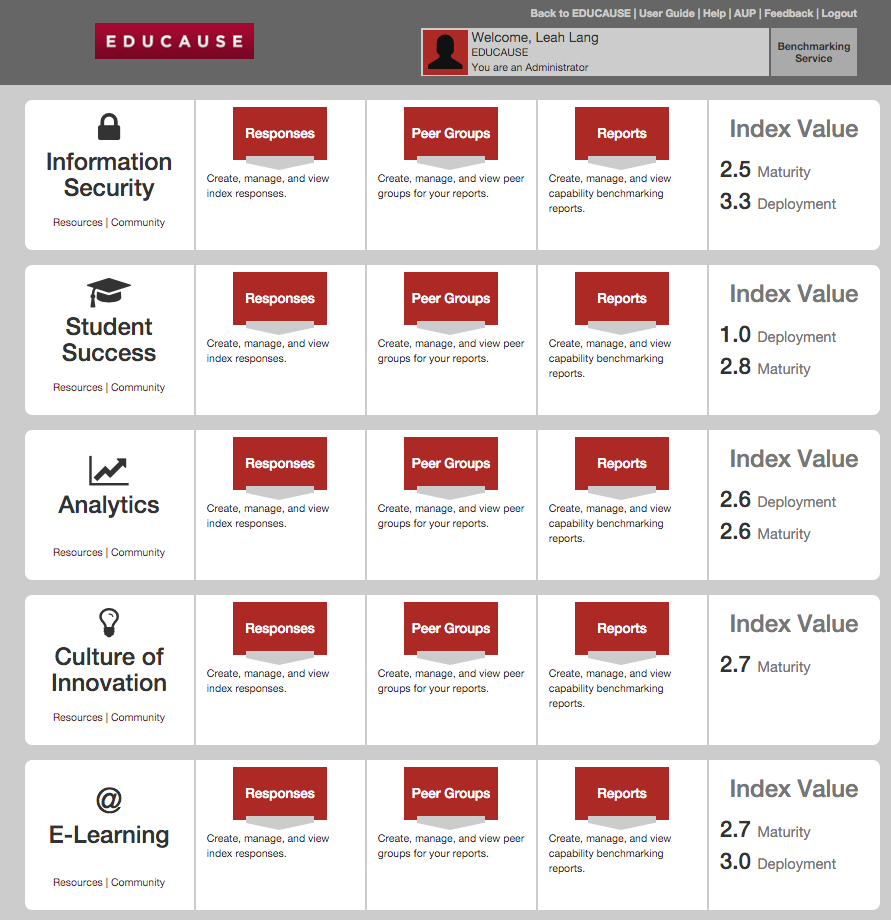 Next-Level Benchmarking:  The EDUCAUSE Benchmarking Service
In January 2016, EDUCAUSE launched the EDUCAUSE Benchmarking Service (BETA).  This service is built on the Core Data Service (CDS) database but broadens both audience and application. CDS helps CIOs benchmark the staffing, financials, and services of their IT organizations. The EDUCAUSE Benchmarking Service takes the use of analytics to the next level by helping CIOs and other campus leaders measure their digital capability to support strategic initiatives. The EDUCAUSE Review article, The Digitization of Higher Education: Charting the Course describes those capabilities and provides advice for attaining them.  In July 2017, this service will be refined and released to all EDUCAUSE member institutions that participate in the CDS survey.

The service provides capability reports comprised of maturity and deployment indexes for a suite of strategic initiatives. Participants gain access to semi-customized benchmarking reports.

The reports support an institution's efforts to:
Measure the capability to deliver IT services and applications in a given area
Examine multiple dimensions of progress—technical and nontechnical—such as culture, process, expertise, investment, and governance
Enable institutional leaders to determine where they are in delivering a service and where they aspire to be
Measure the degree to which an institution has deployed the technologies related to delivering a service, based on a standard scale reflecting stages of deployment
Measure maturity in innovation broadly, reflecting on key elements to help develop and maintain a culture of innovation that supports the use of new technology in support of institutional and student success
Summary of the Landscape
To provide a brief, high-level view of the data contained within this report, below are the nonspecialized U.S. metrics for some of the most commonly used CDS benchmarks:

IT Financials
$993 	Total central IT spending per institutional FTE (students, faculty, and staff) 
4.5%  	Total central IT spending as a percentage of institutional expenses

54%	Central IT ongoing compensation spending as a percentage of total central IT spending
0%	Central IT fixed-term labor spending as a percentage of total central IT spending
1%	Central IT professional development spending as a percentage of total central IT spending
34%	Central IT in-house infrastructure and services spending as a percentage of total central IT spending
4%	Central IT spending on external providers as a percentage of total central IT spending

$581 	Distributed IT spending per institutional FTE at institutions with less than 75%centralization of IT expenditures

IT Staffing
7.9	  Central IT FTEs per 1,000 institutional FTEs
18%	  Student worker FTEs as a percentage of total central IT FTE
$1,119  Central IT professional development spending per central IT staff FTE

4.0	  Distributed IT FTEs per 1,000 institutional FTEs at institutions with less than 75% centralization of IT staff

IT Services
14	Student FTEs per lab/cluster workstations provided by central IT
33%	Percentage of institutions with a dedicated person whose primary responsibility is information security 
24%	Institutions planning to replace IT service desk management systems in the next three years
11
IT Financials
The first step to strategically funding IT is to identify budget parameters based on type of institution, institutional population, and institutional budget. Then, based on institutional priorities and your current IT environment, determine a spending portfolio that will get you to where you want to be. Breaking the budget down by dollars spent running, growing, and transforming the institution; by each IT domain area; and by capital versus operating work will help you determine the right blend of innovation spending to operating spending for all areas of IT.

The metrics contained in this section can help you address the following questions:
What is a practical range for total budget based on my institution type, institutional population, and institutional budget? (metrics 1–3)
Are changes in my budget from the previous fiscal year in line with changes in peer budgets? (metric 4)
What is an appropriate distribution of spending for my institution? (metrics 5–7)
How does my institution compare in terms of centralization of IT expenditures and staffing? (metric 8)
12
Total central IT spending per institutional FTE (students, faculty, and staff) vs. total central IT spending as a percentage of institutional expenses
13
[Speaker Notes: Why this metric is important: Given the variety of institutional missions, strategies, and priorities, no single metric provides a comprehensive benchmark of IT’s value to an institution. For example, total central IT spending as a percentage of institutional expenses can be used to evaluate the role IT plays in terms of institutional spending patterns. Alternatively, total central IT spending per institutional FTE (students and employees) can be used to estimate the amount of IT support individuals at an institution receive. 

About the data: 
Total central IT spending per institutional FTE (students, faculty, and staff)

This metric is calculated as central IT expenditures divided by employee FTEs plus enrolled student FTEs.

The values for institutional FTE are determined using IPEDS data. Institutional FTE is equal to student FTE plus employee FTE. 
Student FTE is calculated as full-time students plus one-third part-time students. Full- and part-time student enrollments are determined from the Fall Enrollment (EF) tables. 
Employee FTE is calculated as full-time employees plus one-half part-time employees. Full- and part-time employees are determined from the employees by assigned position (EAP) tables (where EAPCAT=10000 in 2012 and 2013 and where EAPRECTP=1100 in 2010 and 2011). 
For more information about IPEDS data please visit http://nces.ed.gov/ipeds/.

CDS data for this metric are aligned with IPEDS data in the following way:

From CDS 2016*: FY2015/16 CDS data on expenditures / Fall 2014 IPEDS data 
In 2016, central IT expenditures comes from Module 1, Question 10. 

* This ratio is best calculated using Fall 2015 IPEDS data; however, these data were not available when the metric was produced.

Total central IT spending as a percentage of institutional expenses 

This metric is calculated as central IT spending divided by institutional expenses.

The value for institutional expenses is determined using IPEDS data. Using the finance (F1, F2, and F3) tables, institutional expenses is calculated as F1D02 for public institutions, F2B02 for private not-for-profit institutions, and F3E07 for private for-profit institutions. For more information about IPEDS data please visit http://nces.ed.gov/ipeds/. 

CDS data for this metric are aligned with IPEDS data in the following way:

From CDS 2016**: FY2015/16 CDS data on expenditures / FY2014/15 IPEDS data
In 2016, central IT expenditures comes from Module 1, Question 10.

** This ratio is best calculated using FY2015/16 IPEDS data; however, these data were not available when the metric was produced.]
Total central IT spending per institutional FTE (students, faculty, and staff), four-year trend
14
[Speaker Notes: Why this metric is important: Total central IT spending per institutional FTE (students and employees) can be used to estimate the amount of IT support individuals at an institution receive. A five-year trend shows how this support has changed over time.

About the data: 
Total central IT spending per institutional FTE (students, faculty, and staff)

This metric is calculated as central IT expenditures divided by employee FTEs plus enrolled student FTEs.

The values for institutional FTE are determined using IPEDS data. Institutional FTE is equal to student FTE plus employee FTE. 
Student FTE is calculated as full-time students plus one-third part-time students. Full- and part-time student enrollments are determined from the Fall Enrollment (EF) tables. 
Employee FTE is calculated as full-time employees plus one-half part-time employees. Full- and part-time employees are determined from the employees by assigned position (EAP) tables (where EAPCAT=10000 in 2012, 2013, and 2014 and where EAPRECTP=1100 in 2010 and 2011). 
 For more information about IPEDS data please visit http://nces.ed.gov/ipeds/.

CDS data for this metric are aligned with IPEDS data in the following way:

From CDS 2016**: FY2015/16 CDS data on expenditures / Fall 2014 IPEDS data 
In 2016, central IT expenditures comes from Module 1, Question 10. 

From CDS 2015***: FY2014/15 CDS data on expenditures / Fall 2013 IPEDS data 
In 2015, central IT expenditures comes from Module 1, Question 18. 

From CDS 2014: FY2013/14 CDS data on expenditures / Fall 2013 IPEDS data 
In 2014, central IT expenditures comes from Module 1, Question 18. 

From CDS 2013: FY2012/13 CDS data on expenditures / Fall 2012 IPEDS data 
In 2013, central IT expenditures comes from Module 1, Question 13. 

** This ratio is best calculated using Fall 2015 IPEDS data; however, these data were not available when the metric was produced. 
*** This ratio is best calculated using Fall 2014 IPEDS data; however, these data were not available when the metric was produced.]
Total central IT spending as a percentage of institutional expenses,four-year trend
15
[Speaker Notes: Why this metric is important: Total central IT spending as a percentage of institutional expenses can be used to evaluate the role IT plays in terms of institutional spending patterns. A five-year trend shows how this role has changed over time.

About the data: 
Total central IT spending as a percentage of institutional expenses 

This metric is calculated as central IT spending divided by institutional expenses.

The value for institutional expenses is determined using IPEDS data. Using the finance (F1, F2, and F3) tables, institutional expenses is calculated as F1D02 for public institutions, F2B02 for private not-for-profit institutions, and F3E07 for private for-profit institutions. For more information about IPEDS data please visit http://nces.ed.gov/ipeds/. 

CDS data for this metric are aligned with IPEDS data in the following way:

From CDS 2016**: FY2015/16 CDS data on expenditures / FY2013/14 IPEDS data
In 2016, central IT expenditures comes from IT Organization, Staffing and Financing section, Question 10. 

From CDS 2015***: FY2014/15 CDS data on expenditures / FY2012/13 IPEDS data
In 2015, central IT expenditures comes from Module 1, Question 18. 

From CDS 2014****: FY2013/14 CDS data on expenditures / FY2012/13 IPEDS data
In 2014, central IT expenditures comes from Module 1, Question 18. 

From CDS 2013: FY2012/13 CDS data on expenditures / FY2012/13 IPEDS data
In 2013, central IT expenditures comes from Module 1, Question 13.

** This ratio is best calculated using FY2015/16 IPEDS data; however, these data were not available when the metric was produced. 

*** This ratio is best calculated using FY2014/15 IPEDS data; however, these data were not available when the metric was produced. 

**** This ratio is best calculated using FY2013/14 IPEDS data; however, these data were not available when the metric was produced.]
Percentage of institutions with a 5% or greater increase/decrease in central IT spending over the previous year
16
[Speaker Notes: Why this metric is important: Percentage of institutions with a 5% or greater increase/decrease in central IT spending helps put context around the directional movement of annual IT spending and budget levels.

About the data: 
In 2016, this was IT Organization, Staffing and Financing, Question 10.]
Central IT ongoing compensation, in-house infrastructure, and external providers spending as a percentage of total central IT spending
17
[Speaker Notes: Why this metric is important: The majority of IT spending can be divided into three primary categories: ongoing compensation, spending on in-house infrastructure and services, and spending on external providers. 

Ongoing compensation spending is defined as: Compensation or fringe benefits for central IT staff or student employees.

In-house infrastructure and services spending is defined as: Ongoing and one-time expenditures for “in-house” infrastructure and services provided by and run by the institution. Including, but not limited to the following: equipment purchases (hardware, software, specialized devices or appliances, etc.), maintenance contracts for hardware and software run in-house, software licensing fees (for software running on university-owned or leased computers), network cabling, fiber-optics, electronics, environmental systems such as cooling and dehumidification, fire suppression, power management and redundancy (UPS, generator, etc.), data center equipment (racks, etc.), etc.

External providers spending is defined as: Ongoing and one-time expenditures for services for which central IT is responsible, but provided by entities outside the institution. Including, but not limited to the following: externally provided help desk or data center; services provided by multicampus system or district offices; professional services arrangements for projects or ongoing work, for security audits, for network architecture planning, etc.; network connectivity; shared service arrangements for multiple institutions for data center capacity, backup services, shared ERP implementations, etc.; cloud service providers (SaaS, IaaS, etc.) for services such as email and calendaring, LMS, Payroll, etc.; consultants not paid from your university’s payroll (e.g. specialists, engineers, head hunters); etc.


About the data: 
In CDS 2016, total central IT spending is calculated by adding the total of Q10 to Q8, line 3 from the IT Organization, Staffing, and Financing module.  

Ongoing compensation spending is calculated by dividing (Q10, line 1 + Q10, line 2 + Q8, line 3) by total central IT spending as defined above.

In-house infrastructure and services spending is calculated by dividing Q10, line 5 by total central IT spending as defined above.

External providers spending is calculated by dividing Q10, line 6 by total central IT spending as defined above.]
Percentage of central IT spending on running, growing, and transforming the institution
18
[Speaker Notes: Why this metric is important: The CDS run/grow/transform expenditure breakdown provides a view into institutional vision and the role of IT in achieving that vision. Run (or ongoing operations) spending is a necessity, while expenditures for grow (spending to accommodate incremental growth and improvements) and transform (spending to plan and implement transformative change) serve to improve an institution in ways that may result in competitive differentiation. 

About the data: 
In 2016, this was IT Organization, Staffing and Financing, Question 13.]
IT domain area spending as a percentage of central IT spending
19
[Speaker Notes: Why this metric is important: The 10 CDS IT domain areas cover the breadth of IT services provided by an institution. In order to understand the investment priority across these domains, expenditure and staffing data were collected according to this breakdown structure. IT domain areas are further defined at the Core Data Service website, http://www.educause.edu/research-and-publications/research/core-data-service/about-core-data-service/it-domain-definitions.
 
About the data: 
In 2016, this was IT Organization, Staffing and Financing, Question 12.]
IT domain area spending as a percentage of central IT spending
20
[Speaker Notes: Why this metric is important: The 10 CDS IT domain areas cover the breadth of IT services provided by an institution. In order to understand the investment priority across these domains, expenditure and staffing data were collected according to this breakdown structure. IT domain areas are further defined at the Core Data Service website, http://www.educause.edu/research-and-publications/research/core-data-service/about-core-data-service/it-domain-definitions.
 
About the data: 
In 2016, this was IT Organization, Staffing and Financing, Question 12.]
IT domain area spending as a percentage of central IT spending
21
[Speaker Notes: Why this metric is important: The 10 CDS IT domain areas cover the breadth of IT services provided by an institution. In order to understand the investment priority across these domains, expenditure and staffing data were collected according to this breakdown structure. IT domain areas are further defined at the Core Data Service website, http://www.educause.edu/research-and-publications/research/core-data-service/about-core-data-service/it-domain-definitions.
 
About the data: 
In 2016, this was IT Organization, Staffing and Financing, Question 12.]
Percentage of institutions with distributed IT spending and staffing
22
[Speaker Notes: Why this metric is important: Many of the metrics in this report evaluate central IT only. Central IT funding, expenditure, and staffing data are only one component of the full IT resource picture at institutions with significant distributed IT resources. The ECAR report: Calculating the Costs of Distributed IT Staff and Applications, provides further explanation of the importance of distributed IT spending in understanding total institutional IT spending.
 
About the data: 
In 2016, this was IT Organization, Staffing and Financing, Question 15a.]
IT Staffing
Staffing models are evolving. Ensuring adequate staffing capacity and staff retention is #8 in the 2017 Top 10 IT Issues. Services are being outsourced, but institutions need staff to manage outsourcing and need more services and bandwidth to support evolving technology needs. Does this mean fewer staff or the same number of staff with different skills? Through this evolution, you’ll want to keep an eye on several benchmarks: ratio of central IT staff to institutional FTE, student workers as a percentage of total central IT FTE, percentage of IT staff across IT domain areas, and professional development spending per IT staff member. Paying attention to how others are staffed and knowing how your peers balance their staff portfolio can help you find the right fit. Knowing what your peers are spending on staff training can help you budget for updating skill sets of existing staff. 

The metrics contained in this section can help you address the following questions:
What is a practical range for staff size based on my institution type and size? (metrics 1–2)
What is the right blend of staff? (metrics 3–5)
Do I have the appropriate budget to retrain current staff? (metrics 6–7)
23
Central IT FTEs per 1,000 institutional FTEs
24
[Speaker Notes: Why this metric is important: Central IT FTEs per 1,000 institutional FTEs provides a view into the level of IT support an institution’s people receive. This metric can be used to quickly estimate a benchmark for total central IT staff FTE. For example, in FY2015/16, U.S. institutions had a median of 7.9 central IT staff FTEs per 1,000 institutional FTE. Thus, an institution with 10,000 institutional FTEs would have had roughly 79 central IT staff members. 

About the data: 
Central IT FTEs per 1,000 institutional FTEs

The values for institutional FTE are determined using IPEDS data. Institutional FTE is equal to student FTE plus employee FTE. 
Student FTE is calculated as full-time students plus one-third part-time students. Full- and part-time student enrollments are determined from the Fall Enrollment (EF) tables. 
Employee FTE is calculated as full-time employees plus one-half part-time employees. Full- and part-time employees are determined from the employees by assigned position (EAP) tables (where EAPCAT=10000 in 2012, 2013, and 2014 and where EAPRECTP=1100 in 2010 and 2011). 
 For more information about IPEDS data please visit http://nces.ed.gov/ipeds/.
CDS data are aligned with IPEDS data in the following way:
From CDS 2016*: FY2015/16 CDS data on staff / Fall 2014 IPEDS data
In 2016, central IT FTEs comes from IT Organization, Staffing and Financing, Question 14. 
 * This ratio is best calculated using Fall 2015 IPEDS data; however, these data are not currently available.]
Central IT FTEs per 1,000 institutional FTEs,six-year trend
25
[Speaker Notes: Why this metric is important: Central IT FTEs per 1,000 institutional FTEs provides a view into the level of IT support an institution’s people receive. This metric can be used to quickly estimate a benchmark for total central IT staff FTE. For example, in FY2015/16, U.S. institutions had a median of 7.9 central IT staff FTEs per 1,000 institutional FTE. Thus, an institution with 10,000 institutional FTEs would have had roughly 79 central IT staff members. 

About the data: 
Central IT FTEs per 1,000 institutional FTEs

The values for institutional FTE are determined using IPEDS data. Institutional FTE is equal to student FTE plus employee FTE. 
Student FTE is calculated as full-time students plus one-third part-time students. Full- and part-time student enrollments are determined from the Fall Enrollment (EF) tables. 
Employee FTE is calculated as full-time employees plus one-half part-time employees. Full- and part-time employees are determined from the employees by assigned position (EAP) tables (where EAPCAT=10000 in 2012, 2013, and 2014 and where EAPRECTP=1100 in 2010 and 2011). 
 For more information about IPEDS data please visit http://nces.ed.gov/ipeds/.
CDS data are aligned with IPEDS data in the following way:
From CDS 2016*: FY2014/15 CDS data on staff / Fall 2014 IPEDS data 
In 2016, central IT FTEs comes from IT Organization, Staffing and Financing, Question 14. 

From CDS 2015**: FY2014/15 CDS data on staff / Fall 2013 IPEDS data 
In 2015, central IT FTEs comes from Module 1, Question 28. 

From CDS 2014: FY2013/14 CDS data on staff / Fall 2013 IPEDS data 
In 2014, central IT FTEs comes from Module 1, Question 28. 

From CDS 2013: FY2012/13 CDS data on staff / Fall 2012 IPEDS data
In 2013, central IT FTEs comes from Module 1, Question 24. 
From CDS 2012: FY2011/12 CDS data on staff / Fall 2011 IPEDS data
In 2012, central IT FTEs comes from Module 1, Question 22. 
From CDS 2011: FY2010/11 CDS data on staff / Fall 2010 IPEDS data
In 2011, central IT FTEs comes from Module 1, Question 7.
 * This ratio is best calculated using Fall 2015 IPEDS data; however, these data were not available when the metric was produced.

** This ratio is best calculated using Fall 2014 IPEDS data; however, these data were not available when the metric was produced.]
Student worker FTEs as a percentage of total central IT FTEs
26
[Speaker Notes: Why this metric is important: On-campus employment provides students with a valuable opportunity to gain hands-on job experience before they hit the real world. For on-campus employers, this means an opportunity to increase capacity via a captive workforce that’s willing to trade time for experience and modest pay. Student worker FTEs as a percentage of total central IT FTEs is a measure of the extent to which central IT relies on this workforce.

About the data: 
This ratio is calculated as central IT student worker FTEs divided by central IT staff and student worker FTE.

In 2016, central IT staff comes from IT Organization, Staffing and Financing, Question 14.]
Student workers as a percentage of total central IT FTEs,six-year trend
27
[Speaker Notes: Why this metric is important: On-campus employment provides students with a valuable opportunity to gain hands-on job experience before they hit the real world. For on-campus employers, this means an opportunity to increase capacity via a captive workforce that’s willing to trade time for experience and modest pay. Student workers as a percentage of total central IT FTE is a measure of the extent to which central IT relies on this workforce.

About the data: 
This ratio is calculated as central IT student worker FTEs divided by central IT staff and student worker FTE.

In 2016, central IT staff comes from IT Organization, Staffing and Financing section, Question 14.
In 2015, central IT staff comes from Module 1, Question 28.
In 2014, central IT staff comes from Module 1, Question 28.
In 2013, central IT staff comes from Module 1, Question 24.
In 2012, central IT staff comes from Module 1, Question 22.
In 2011, central IT staff comes from Module 1, Question 7.]
Central IT domain area FTEs per 1,000 institutional FTEs
28
[Speaker Notes: Why this metric is important: The 10 CDS IT domain areas cover the breadth of IT services provided by an institution. In order to understand the investment priority across these domains, expenditure and staffing data were collected according to this breakdown structure. IT domain areas are further defined at the Core Data Service website, http://www.educause.edu/research-and-publications/research/core-data-service/about-core-data-service/it-domain-definitions.

About the data: 
Central IT FTEs per 1,000 institutional FTEs

The values for institutional FTE are determined using IPEDS data. Institutional FTE is equal to student FTE plus employee FTE. 
Student FTE is calculated as full-time students plus one-third part-time students. Full- and part-time student enrollments are determined from the Fall Enrollment (EF) tables. 
Employee FTE is calculated as full-time employees plus one-half part-time employees. Full- and part-time employees are determined from the employees by assigned position (EAP) tables (where EAPCAT=10000 in 2012, 2013, and 2014 and where EAPRECTP=1100 in 2010 and 2011). 
 For more information about IPEDS data please visit http://nces.ed.gov/ipeds/.
CDS data are aligned with IPEDS data in the following way:
From CDS 2016*: FY2015/16 CDS data on central IT FTEs by IT domain / Fall 2014 IPEDS data 
In 2016, central IT FTEs by IT domain comes from IT Organization, Staffing and Financing, Question 14. 

* This ratio is best calculated using Fall 2015 IPEDS data; however, these data were not available when the metric was produced.]
Central IT domain area FTEs per 1,000 institutional FTEs
29
[Speaker Notes: Why this metric is important: The 10 CDS IT domain areas cover the breadth of IT services provided by an institution. In order to understand the investment priority across these domains, expenditure and staffing data were collected according to this breakdown structure. IT domain areas are further defined at the Core Data Service website, http://www.educause.edu/research-and-publications/research/core-data-service/about-core-data-service/it-domain-definitions.
 
About the data: 
Central IT FTEs per 1,000 institutional FTEs

The values for institutional FTE are determined using IPEDS data. Institutional FTE is equal to student FTE plus employee FTE. 
Student FTE is calculated as full-time students plus one-third part-time students. Full- and part-time student enrollments are determined from the Fall Enrollment (EF) tables. 
Employee FTE is calculated as full-time employees plus one-half part-time employees. Full- and part-time employees are determined from the employees by assigned position (EAP) tables (where EAPCAT=10000 in 2012, 2013, and 2014 and where EAPRECTP=1100 in 2010 and 2011). 
 For more information about IPEDS data please visit http://nces.ed.gov/ipeds/.
CDS data are aligned with IPEDS data in the following way:
From CDS 2016*: FY2015/16 CDS data on central IT FTEs by IT domain / Fall 2014 IPEDS data 
In 2016, central IT FTEs by IT domain comes from IT Organization, Staffing and Financing, Question 14. 

* This ratio is best calculated using Fall 2015 IPEDS data; however, these data were not available when the metric was produced.]
Central IT domain area FTEs per 1,000 institutional FTEs
30
[Speaker Notes: Why this metric is important: The 10 CDS IT domain areas cover the breadth of IT services provided by an institution. In order to understand the investment priority across these domains, expenditure and staffing data were collected according to this breakdown structure. IT domain areas are further defined at the Core Data Service website, http://www.educause.edu/research-and-publications/research/core-data-service/about-core-data-service/it-domain-definitions.

About the data: 
Central IT FTEs per 1,000 institutional FTEs

The values for institutional FTE are determined using IPEDS data. Institutional FTE is equal to student FTE plus employee FTE. 
Student FTE is calculated as full-time students plus one-third part-time students. Full- and part-time student enrollments are determined from the Fall Enrollment (EF) tables. 
Employee FTE is calculated as full-time employees plus one-half part-time employees. Full- and part-time employees are determined from the employees by assigned position (EAP) tables (where EAPCAT=10000 in 2012, 2013, and 2014 and where EAPRECTP=1100 in 2010 and 2011). 
 For more information about IPEDS data please visit http://nces.ed.gov/ipeds/.
CDS data are aligned with IPEDS data in the following way:
From CDS 2016*: FY2015/16 CDS data on central IT FTEs by IT domain / Fall 2014 IPEDS data 
In 2016, central IT FTEs by IT domain comes from IT Organization, Staffing and Financing, Question 14. 

* This ratio is best calculated using Fall 2015 IPEDS data; however, these data were not available when the metric was produced.]
Central IT Professional Development spending per central IT staff FTE
31
[Speaker Notes: Why this metric is important: Ensuring adequate staffing capacity and staff retention is #8 in the 2017 Top 10 IT Issues.  Central IT training spending per central IT staff FTE can help you evaluate your training spending and budget for updating skill sets of existing staff.

About the data: 
This ratio is calculated as professional development (training, education and professional development, training-related travel) divided by total central IT staff FTE.

In 2016, FY2015/16 training expenses come from IT Organization, Staffing and Financing Q10 and FY2015/16 central IT staff FTE come from IT Organization, Staffing and Financing Q14.]
Central IT Professional Development spending per central IT staff FTE,four-year trend
32
[Speaker Notes: Why this metric is important: Ensuring adequate staffing capacity and staff retention is #8 in the 2017 Top 10 IT Issues.  Central IT training spending per central IT staff FTE can help you evaluate your training spending and budget for updating skill sets of existing staff.

About the data: 
This ratio is calculated as training, travel, or conference expenses divided by total central IT staff FTE.

In 2016, FY2015/16 professional development expenses come from IT Organization, Staffing and Financing, Question 10, and FY2015/16 central IT staff FTE come from Question 14. 
In 2015, FY2014/15 training expenses come from Module 1, Question 19a, and FY2014/15 central IT staff FTE come from Module 1, Question 28. 
In 2014, FY2013/14 training expenses come from Module 1, Question 19a and FY2013/14 central IT staff FTE come from Module 1, Question 28. 
In 2013, FY2012/13 training expenses come from Module 1, Question 15 and FY2012/13 central IT staff FTE come from Module 1, Question 24.]
IT Services
In a changing environment, it is important to know which services are in demand and which are fading in importance; which should stay local and which can be outsourced; and which must have mobile deployment or be accessible via the cloud. It’s important to provide the right services in the most efficient manner. CDS has data that can help you understand how your peers are supporting users in mobile computing, online education, and cloud environments. CDS data on faculty support services can help you determine how to help your faculty optimize the use of technology in teaching and learning, and data (including vendor/product, deployment, and management strategy) on 50 different information systems can help you strategize for an enterprise architecture that is right for you.

The metrics contained in this section can help you address the following questions:
What services should I provide?
How should I provide those services?
How can I evaluate service efficiency or effectiveness?
33
IT Services: Benchmarks
34
IT Organization, Staffing, and Financing: Highest-ranking IT officer is on presidential cabinet
35
[Speaker Notes: Why this metric is important: Metrics on IT service delivery can be used to help you consider how your IT domain area spending and staffing compare in the context of level and types of services provided within that domain. 

About the data: 
In 2016, institutions whose highest-ranking IT officer is on the presidential cabinet are those answering yes to IT Organization, Staffing, and Financing, Question 3.

To complete this slide, indicate that your institution has conducted a risk assessment by entering 100% in the associated spreadsheet.]
Educational Technology Services: Most common teaching and learning support services
36
[Speaker Notes: Why this metric is important: Metrics on IT service delivery can be used to help you consider how your IT domain area spending and staffing compare in the context of level and types of services provided within that domain. 

About the data: 
In 2016, institutions offering teaching and learning support services are those with any option other than “this service was not provided” selected for Educational Technology Services, Question 1.

To complete this slide, indicate whether your institution has each service with the appropriate icon.]
Educational Technology Services: Student FTE per shared workstation provided by central IT
* Sample sizes for lab/cluster workstations at AA institutions and virtual lab/cluster workstations provided by central IT at DR private institutions were too small to calculate an appropriate benchmark.
37
[Speaker Notes: Why this metric is important: Student FTE per shared workstation provided by central IT is an indicator of the amount of shared technology resources available to students at your institution. Lower numbers are an indication of more resources available. 

About the data: 
This metric is calculated as number of shared workstations provided by central IT divided by enrolled student FTEs.
The value student FTE is determined using IPEDS data. Student FTE is calculated as full-time students plus one-third part-time students. Full- and part-time student enrollments are determined from the Fall Enrollment (EF) tables. For more information about IPEDS data please visit http://nces.ed.gov/ipeds/.
CDS data are aligned with IPEDS data in the following way:
From CDS 2016**: number of shared workstations provided by central IT / Fall 2014 IPEDS data 
In 2016, number of lab/cluster workstations provided by central IT comes from Educational Technology Services, Question 6b, row a and b. 
In 2016, number of virtual lab/cluster workstations provided by central IT comes from Educational Technology Services, Question 6b, row c. 
In 2016, number of laptop/tablets provided by central IT for checkout or loan comes from Educational Technology Services, Question 6b, row e. 

	** This ratio is best calculated using Fall 2015 IPEDS data; however, these data were not available when this metric was produced.]
Educational Technology Services: Most commonly deployed e-learning technologies
38
[Speaker Notes: Why this metric is important: Metrics on IT service delivery can be used to help you consider how your IT domain area spending and staffing compare in the context of level and types of services provided within that domain. 

About the data: 
In 2016, institutions most commonly deploying e-learning technologies are those with column 4 or 5 selected for Educational Technology Services, Question 8.

To complete this slide, indicate whether or not your institution has each technology with the appropriate icon.

Deployment is defined as follows:
No Deployment. None of this technology is in place. While an institution might be considering or experimenting with this technology, no work is under way or committed for deployment.

Expected Deployment: Meaningful evaluation of this technology is under way, including development of a plan for deployment. Although the technology is not available to users, staff and partners are evaluating options, with an expectation of deployment within a defined timeframe. Evaluation involves at least multiple person-weeks of staff time developing options and a proposal for required funding.

Initial Deployment: Although no users currently have production access to this technology, a deployment plan is in place and staff are investing significant time and resources (multiple person-weeks of effort) in executing that plan to deploy this technology.

Targeted Deployment. Full, production-quality technical capability is in place, including ongoing maintenance, funding, etc., with
potential access by selected users but not institution-wide.

Institution-Wide Deployment. Full, production-quality technical capability is in place, including ongoing maintenance, funding, etc., with
deployment supporting potential access institution-wide.]
Educational Technology Services: Most commonly deployed student success technologies
39
[Speaker Notes: Why this metric is important: Metrics on IT service delivery can be used to help you consider how your IT domain area spending and staffing compare in the context of level and types of services provided within that domain. 

About the data: 
In 2016, institutions most commonly deploying student success technologies are those with column 4 or 5 selected for Information Systems and Applications, Question 5, items a–l.

To complete this slide, indicate whether or not your institution has each technology with the appropriate icon.

Deployment is defined as follows:
No Deployment. None of this technology is in place. While an institution might be considering or experimenting with this technology, no work is under way or committed for deployment.

Expected Deployment: Meaningful evaluation of this technology is under way, including development of a plan for deployment. Although the technology is not available to users, staff and partners are evaluating options, with an expectation of deployment within a defined timeframe. Evaluation involves at least multiple person-weeks of staff time developing options and a proposal for required funding.

Initial Deployment: Although no users currently have production access to this technology, a deployment plan is in place and staff are investing significant time and resources (multiple person-weeks of effort) in executing that plan to deploy this technology.

Targeted Deployment. Full, production-quality technical capability is in place, including ongoing maintenance, funding, etc., with
potential access by selected users but not institution-wide.

Institution-Wide Deployment. Full, production-quality technical capability is in place, including ongoing maintenance, funding, etc., with
deployment supporting potential access institution-wide.]
Information Security: Risk assessments
40
[Speaker Notes: Why this metric is important: Metrics on IT service delivery can be used to help you consider how your IT domain area spending and staffing compare in the context of level and types of services provided within that domain. Assessing IT security risk is also an indicator of healthy information security practice.

About the data: 
In 2016, institutions that have conducted any sort of IT security risk assessment are those with any option (except “no risk assessments have been undertaken”) for Information Security, Question 8.

To complete this slide, indicate that your institution has conducted a risk assessment by entering 100% in the associated spreadsheet.]
Information Security: Risk assessments of cloud services
41
[Speaker Notes: Why this metric is important: Metrics on IT service delivery can be used to help you consider how your IT domain area spending and staffing compare in the context of level and types of services provided within that domain. Assessing IT security risk is also an indicator of healthy information security practice.

About the data: 
In 2016, institutions that have conducted an IT security risk assessment of cloud service or third-party providers are those with option 6 selected for Information Security, Question 8.

To complete this slide, indicate that your institution has conducted a risk assessment by entering 100% in the associated spreadsheet.]
Information Security: Identity Management
42
[Speaker Notes: Why this metric is important: Metrics on IT service delivery can be used to help you consider how your IT domain area spending and staffing compare in the context of level and types of services provided within that domain. 

About the data: 
In 2016, institutions that are members of an authentication federation (e.g. InCommon) are those with any option selected in column 1, 2, or 3 for Information Security, Question 11.
In 2016, institutions with multifactor authentication are those with any option selected other than “Not applicable” for Information Security, Question 14.

To complete this slide, indicate that your institution has each service by entering 100% in the associated spreadsheet.]
Information Security: Most commonly achieved information security practices
43
[Speaker Notes: Why this metric is important:  Benchmarks on digital capabilities to support strategic initiatives like information security are key to determining institutional readiness for adoption. Use the EDUCAUSE Benchmarking Service (BETA) (www.educause.edu/benchmarking) to further assess your institution’s capability in the areas of analytics, e-learning, information security, IT governance, risk, and compliance, IT service management, research computing, and student success technologies.

About the data: 
In 2016, institutions with an acceptable use policy that defines misuse of institutional IT resources and data are those that agreed or strongly agreed with item 2.2 in Information Security, Question 5.
In 2016, institutions with a data backup process that is consistent with the availability requirements are those that agreed or strongly agreed with item 2.5 in Information Security, Question 5.
In 2016, institutions with access control procedures to authorize and revoke access rights to information systems are those that agreed or strongly agreed with item 2.7 in Information Security, Question 5.

To complete this slide, indicate that your institution has each service by entering 100% in the associated spreadsheet.]
Information Systems and Applications: Systems most commonly vendor-managed (SaaS)
44
[Speaker Notes: Why this metric is important: Alternative management strategies for information systems and applications are being used to gain efficiency, scalability, flexibility, and effectiveness. Keep an eye on which strategies your peers are using and consider whether they would be right for your institution.

About the data: 
In 2016, institutions using a vendor-managed SaaS management strategy are those with column 4 selected for Information Systems and Applications, Question 3b.

To complete this slide, indicate whether or not your institution uses SaaS for each system with the appropriate icon.]
Information Systems and Applications: Systems most likely to be replaced in the next three years
45
[Speaker Notes: Why this metric is important: Identify systems your peers are replacing within the next three years to evaluate whether your institution is ready for a replacement as well. Also, find peers who have recently replaced systems and learn from their experience before embarking on your own replacement.

About the data: 
In 2016, institutions planning to replace in the next three years are those with “yes” selected for Information Systems and Applications, Question 3a.

To complete this slide, indicate whether or not your institution has replaced each system or has plans to replace each system with the appropriate icon.]
Methodology
Methodology, 1 of 3
EDUCAUSE invites more than 3,500 institutions to contribute their data to the Core Data Service each year. Invitees include EDUCAUSE member institutions plus nonmember institutions with a record of interaction with EDUCAUSE. Any nonmember institution may request to be added to the CDS sample. 
 
Response by Year
The CDS 2016 survey collected data about FY2015/16 and was conducted from July 2016 to December 2016. This was the 14th CDS survey. Since 2002, survey participation has ranged from 641 to 1,023 institutions.
Methodology, 2 of 3
Response by Carnegie Classification
As in prior years, survey response across Carnegie Classification was highly variable in CDS 2016. Due to differences in population sizes across institutional types, the number of participating institutions for a particular type of institution may be deceiving. For example, only 58 private doctoral institutions participated in CDS 2016; however, this accounts for 53% of private doctoral institutions that were invited to complete CDS 2016. In contrast, 129 community colleges participated in CDS 2016, but this accounts for only 12% of community colleges that were invited to participate in CDS 2016. International participation spanned 18 countries.
Methodology, 3 of 3
Response by Module
The 2016 CDS survey is divided into five modules. CDS survey participation status is based on the completion of the required IT Organization, Staffing, and Financing. The remaining four modules in the survey are optional and cover details about service delivery in the IT domain areas. Some of the optional modules ask about services run at most institutions (e.g., educational technology services), while others ask about services run at some institutions (e.g., information security); thus, response to optional modules varies.